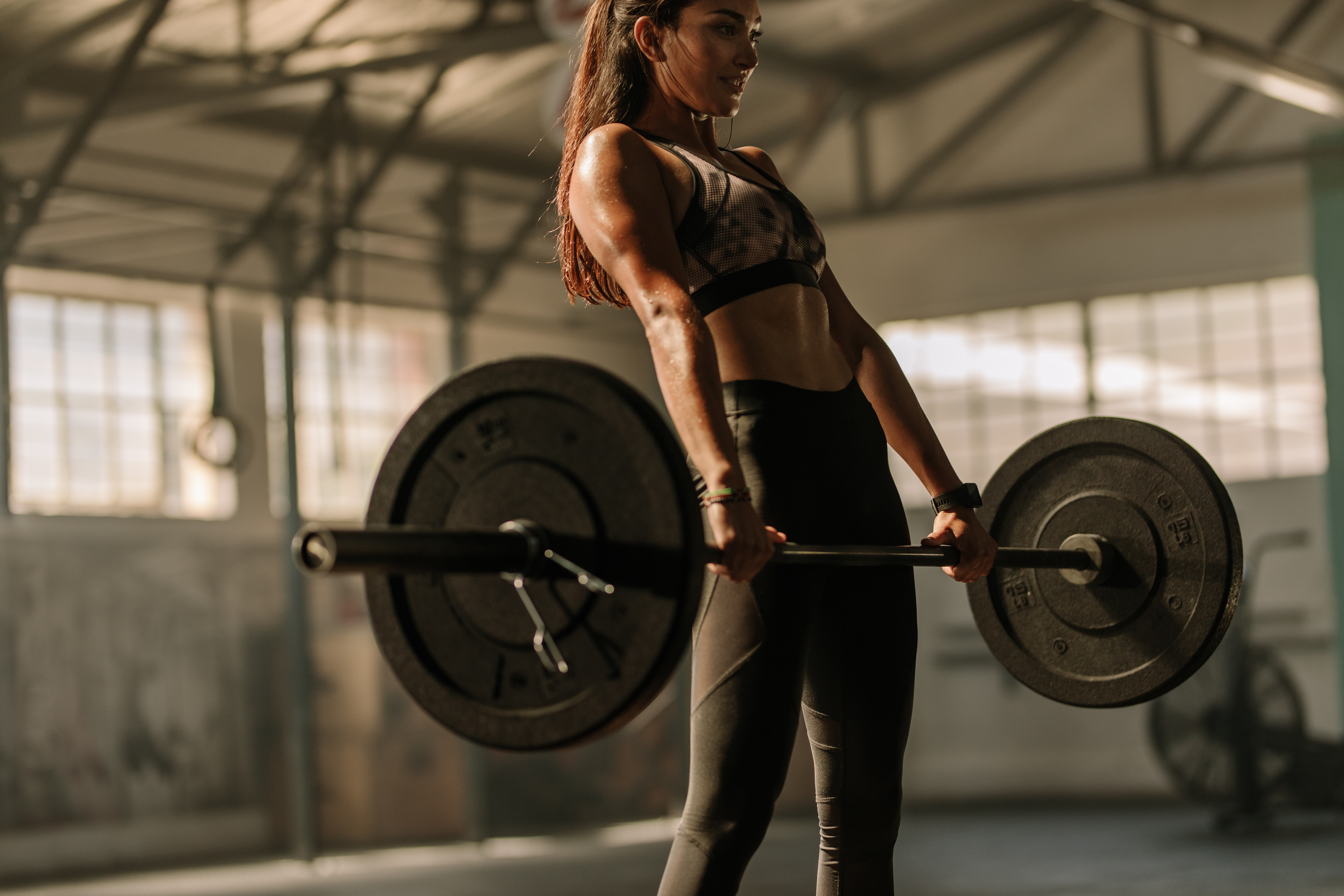 Welcome To Class!
Question of the day:
What is something you have spent a lot of time practicing to get better at?
Type your response in the chat window!
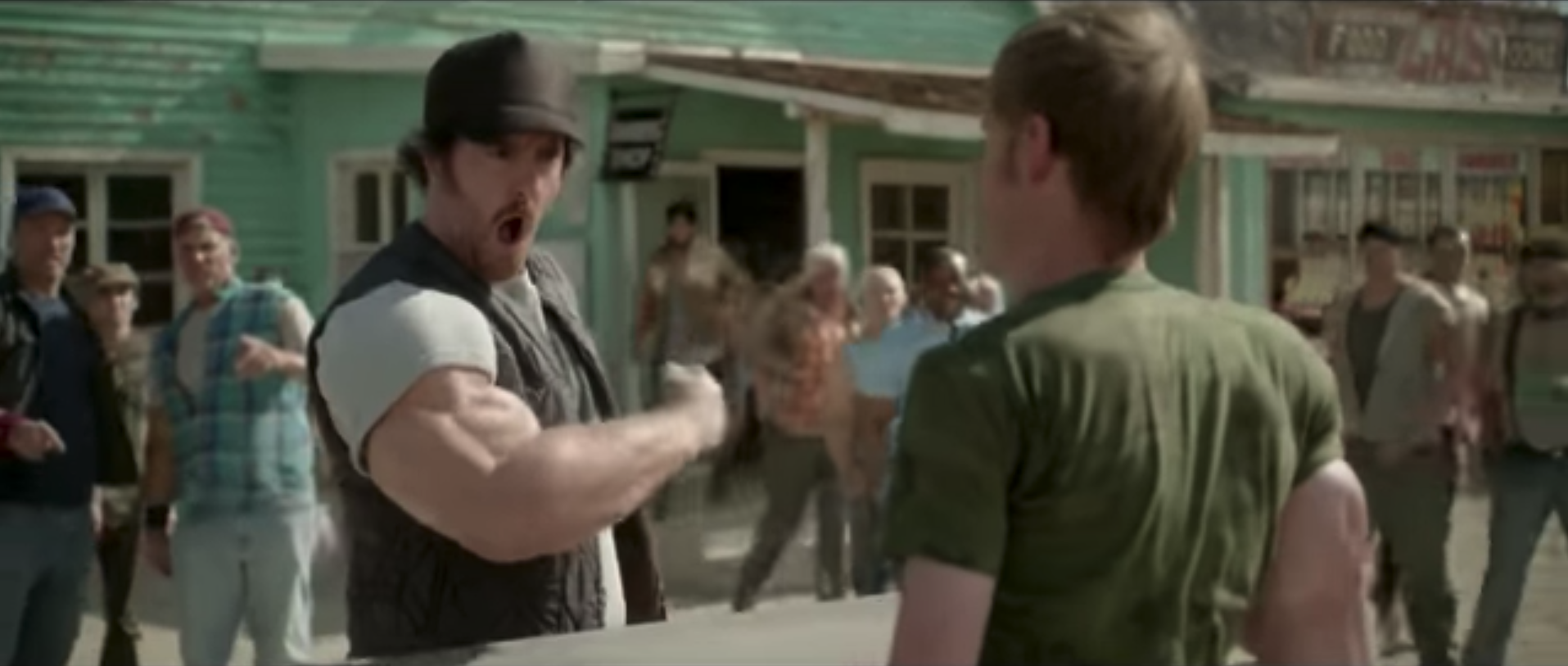 Video Clip:
https://www.youtube.com/watch?v=n7BVxLyIgqM
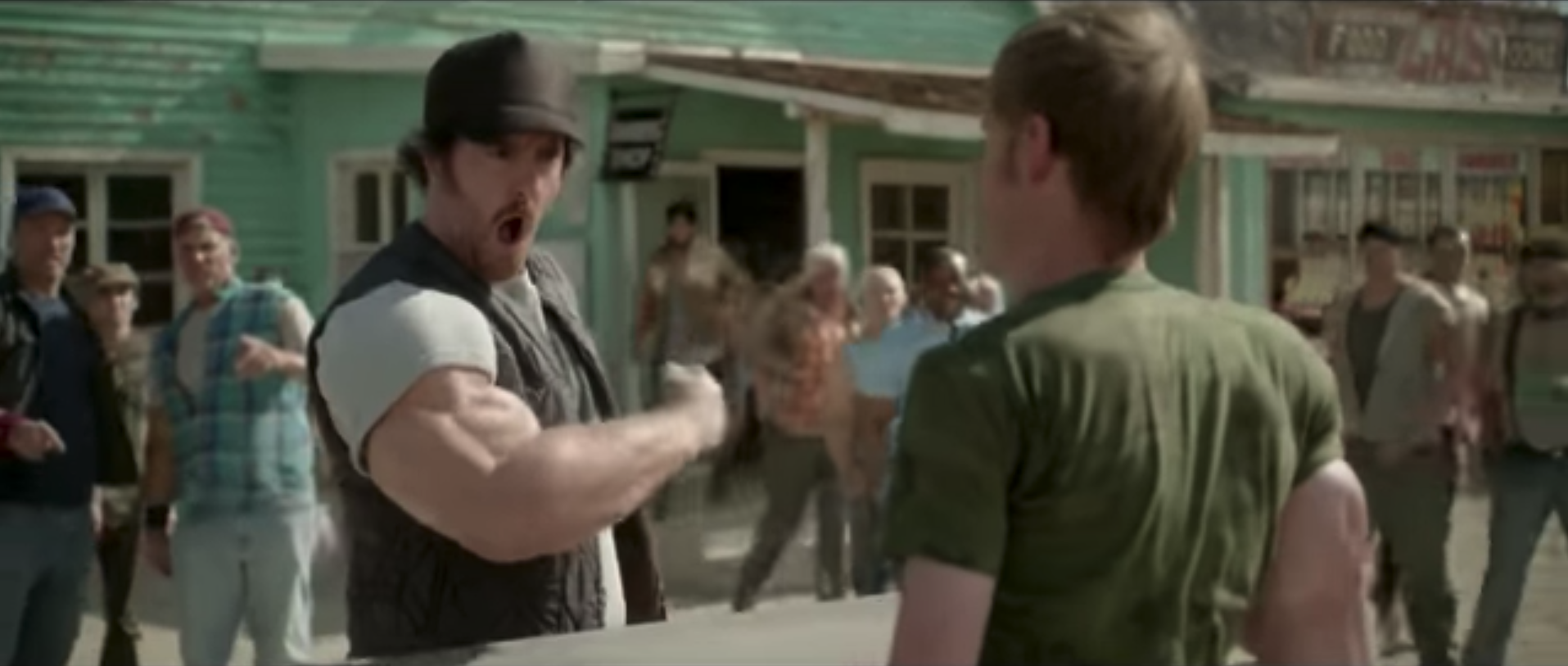 Video Clip:
What happens if we don't strengthen all our muscles?
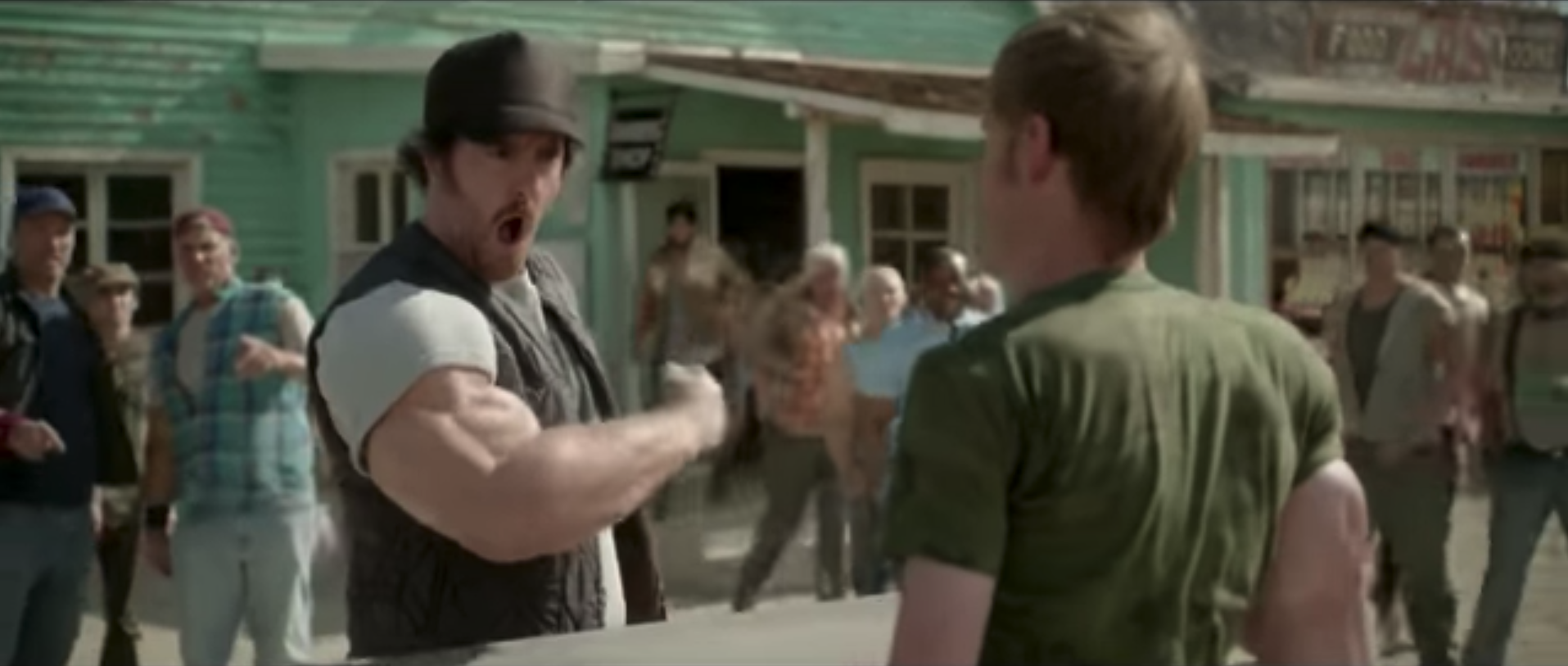 Video Clip:
What happens if we don't strengthen all our muscles?
In life what can happen to us if we're not disciplined?
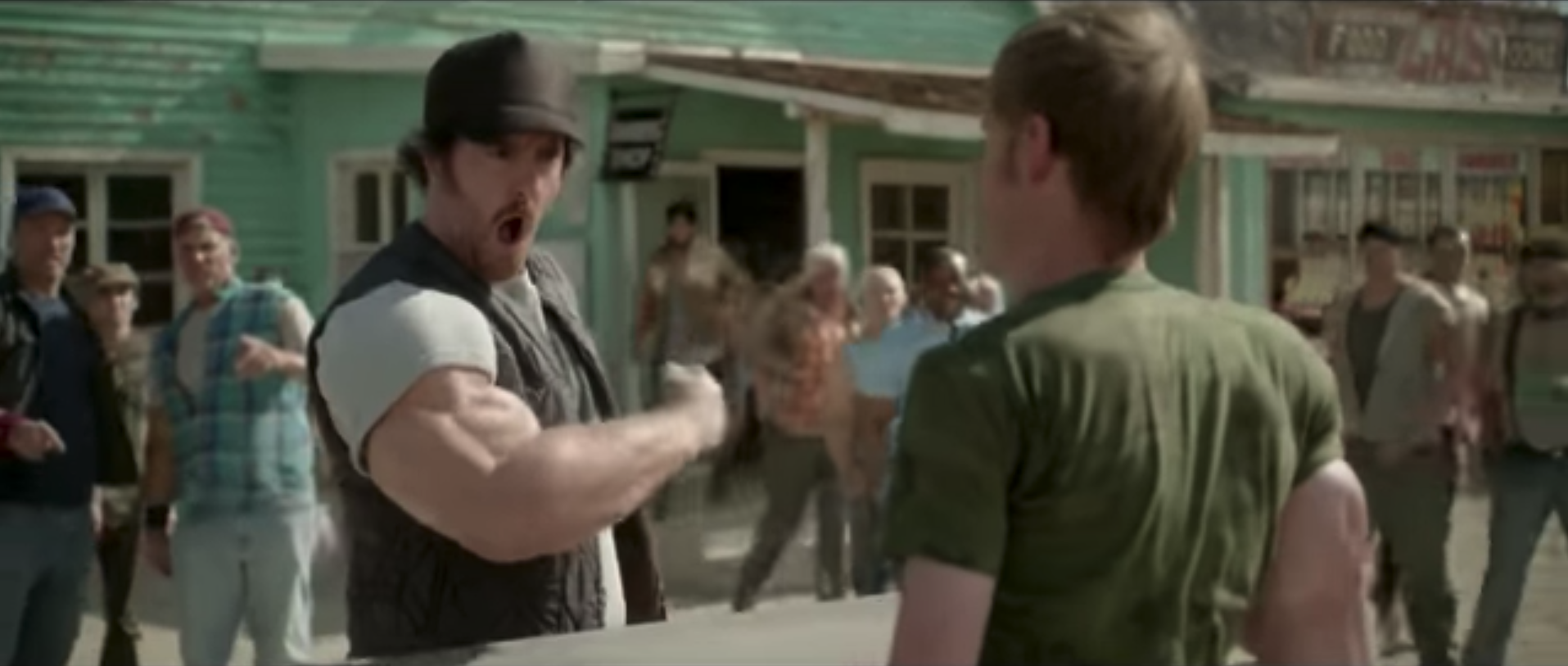 Video Clip:
What happens if we don't strengthen all our muscles?
In life what can happen to us if we're not disciplined?
What are some ways we can practice following the rules and being more disciplined?
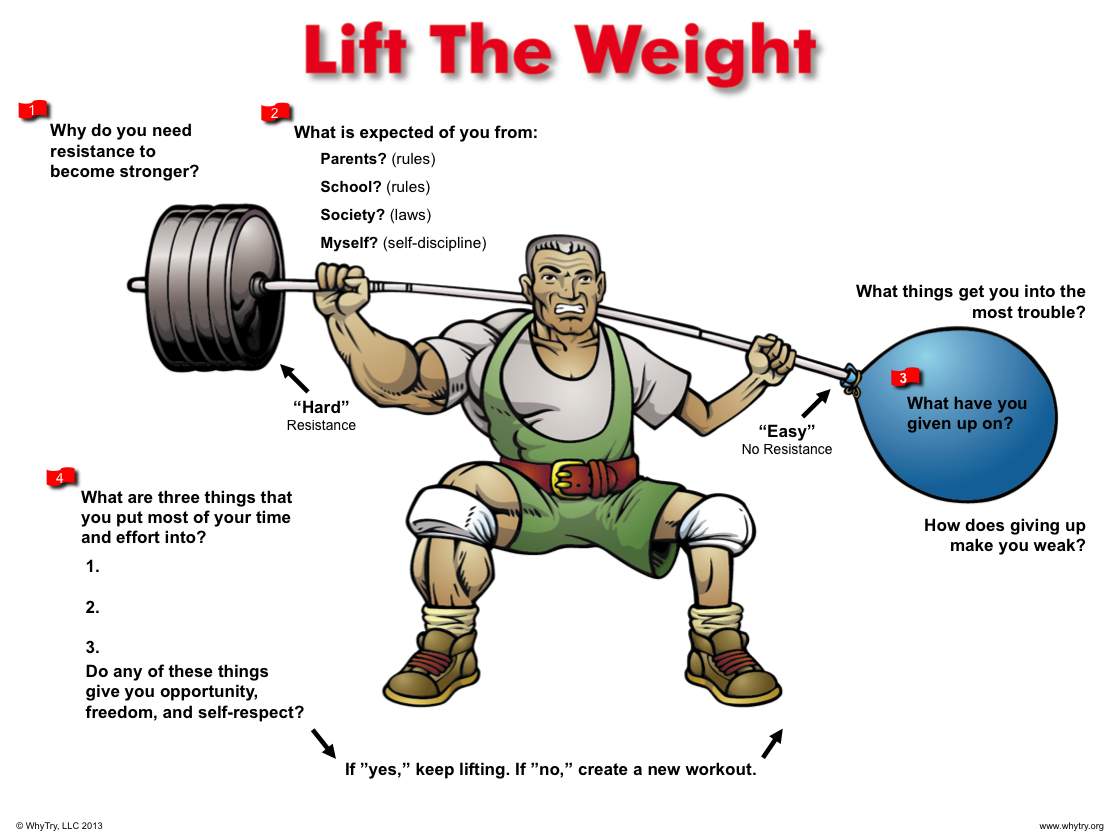 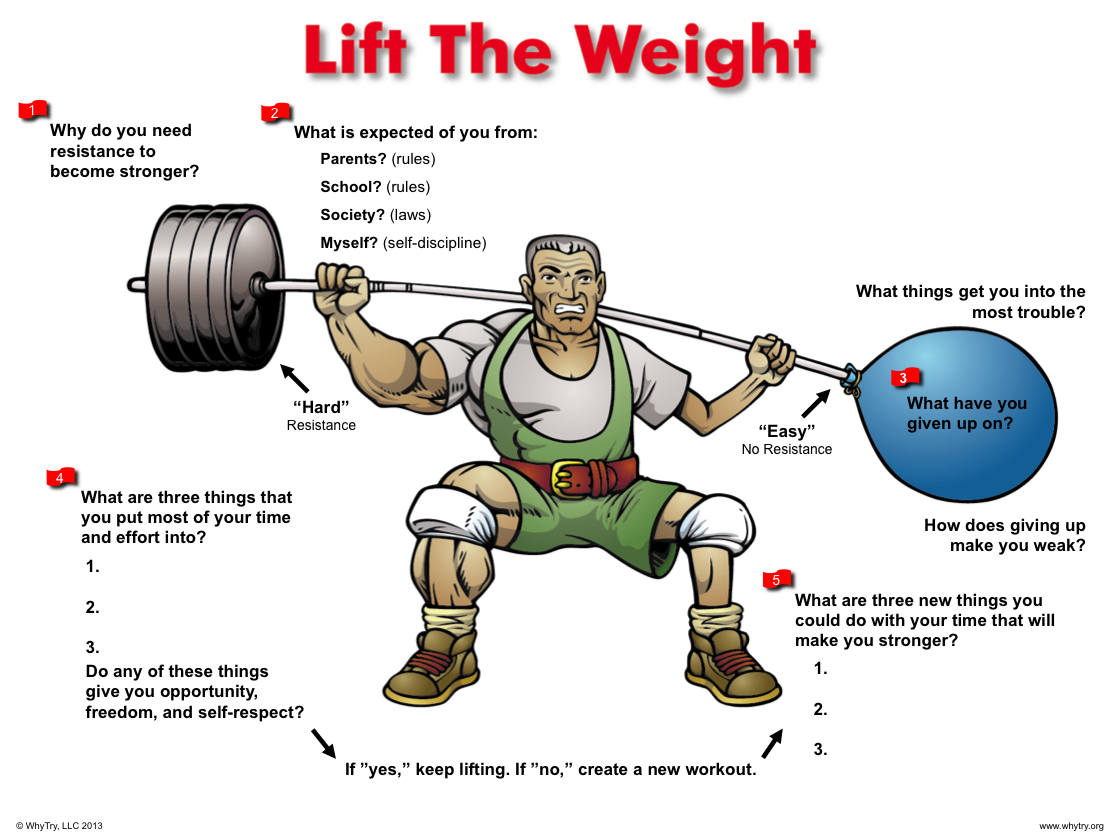 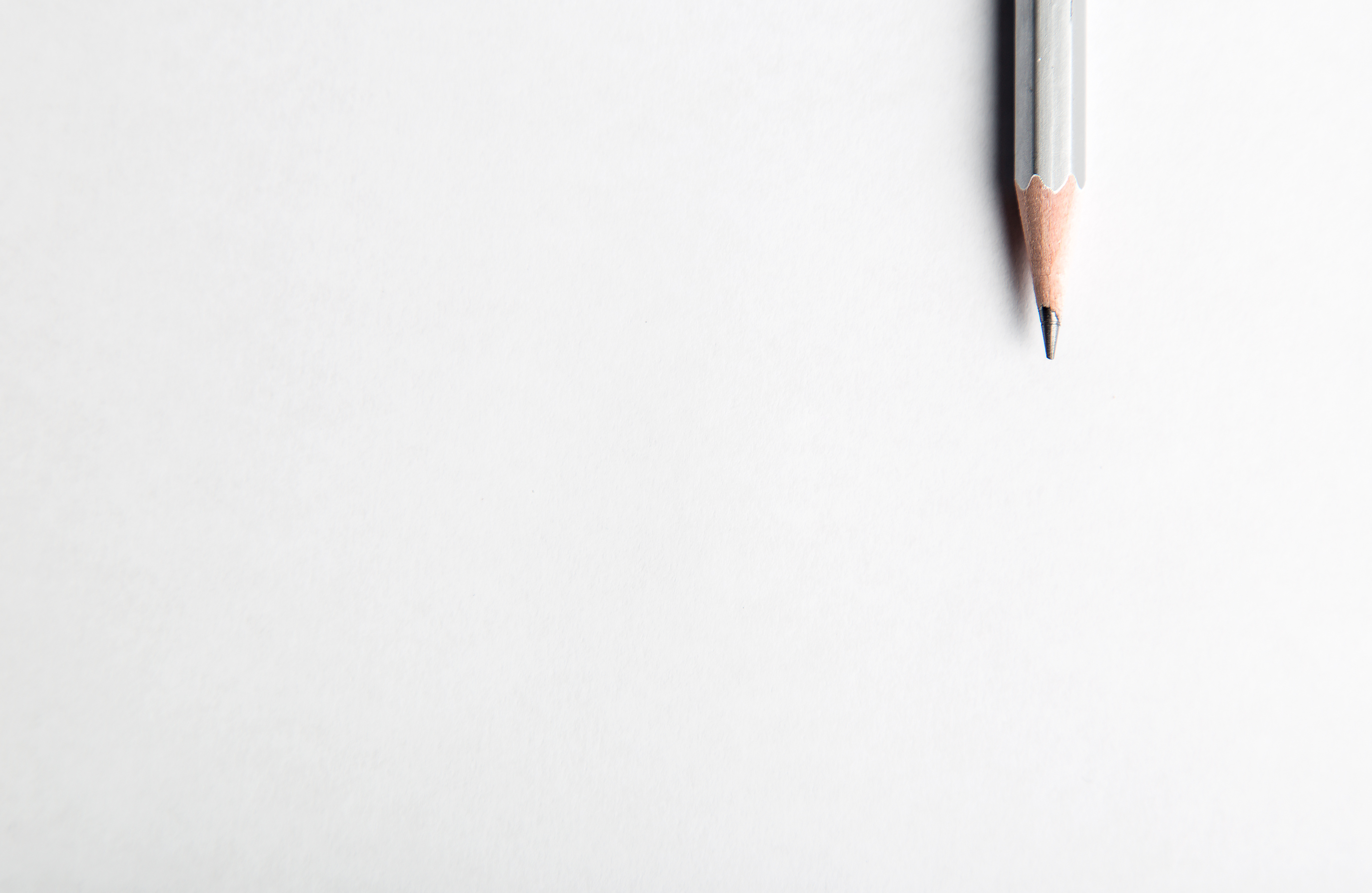 Journal Activity
What is expected of you (rules) by your parents (at home)? 
What is expected of you (rules/laws) by society (school, neighbors, etc.)? 
What is expected of you by yourself (self-discipline)?
How do these expectations (resistance) make you stronger?
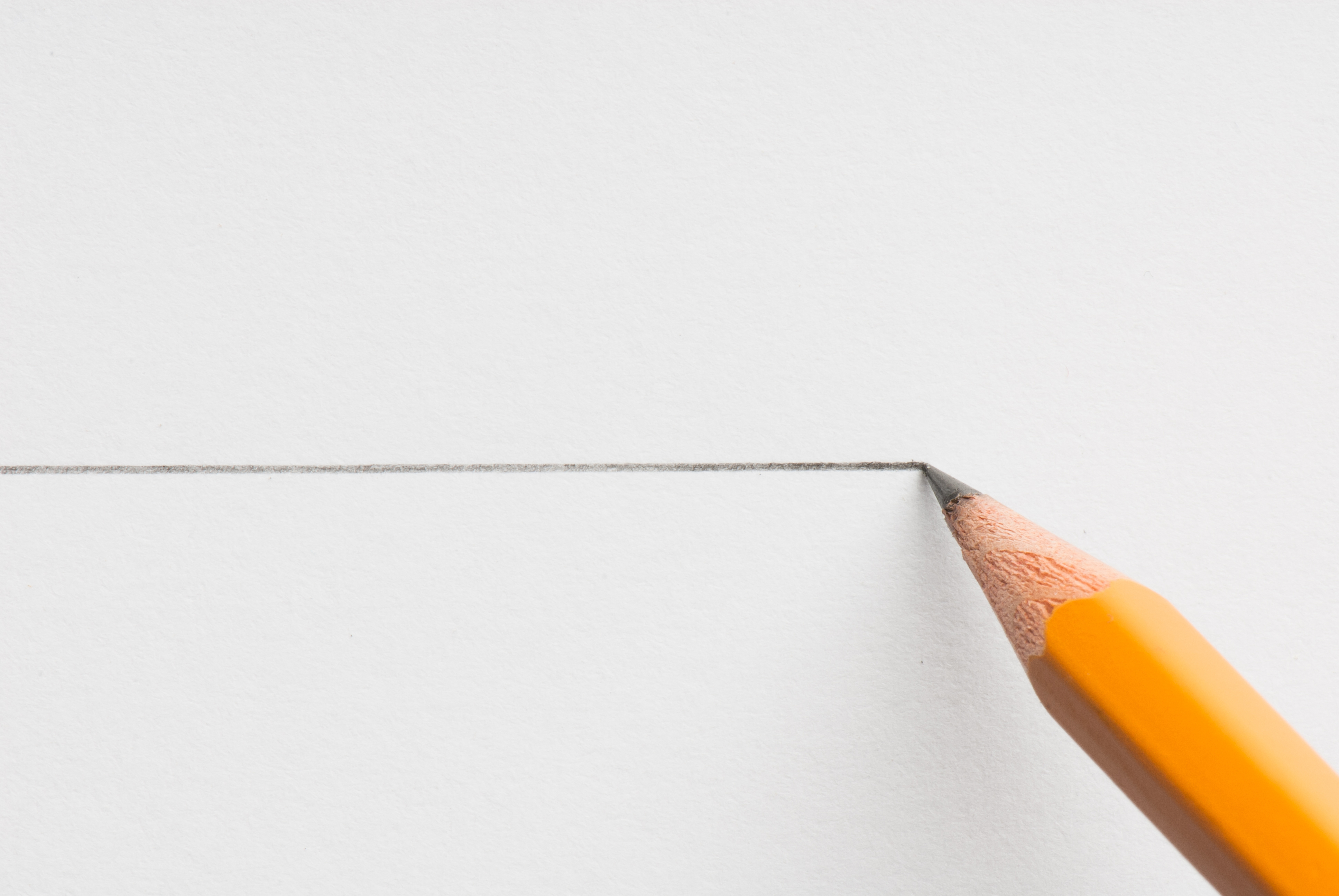 Art Activity
Bumper Sticker: 
Bumper stickers often contain sayings that are meant to influence or motivate people in some way. 

Design a bumper sticker that will motivate you and others to “lift the weight.”
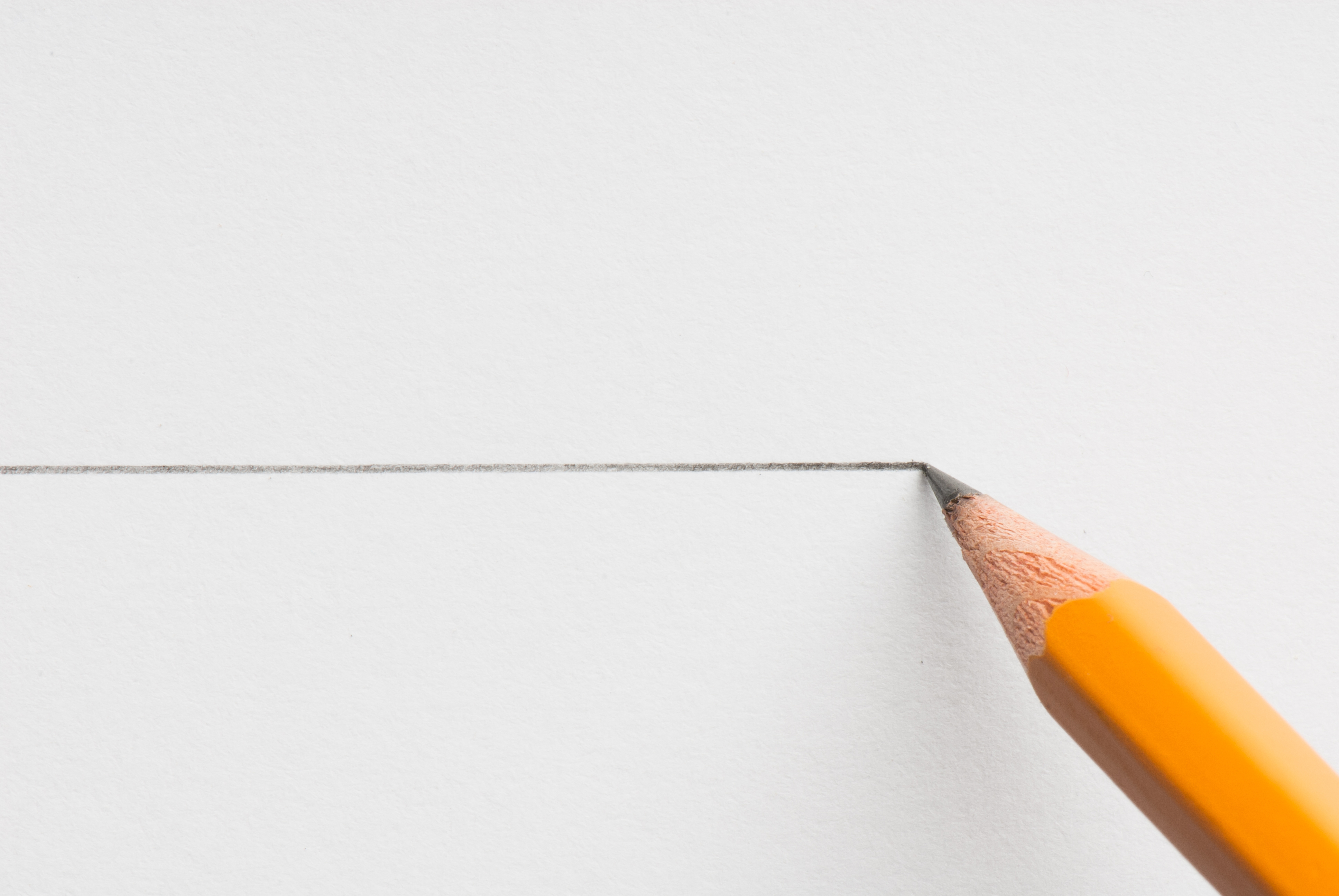 Art Activity
Road Signs: 
We have road signs to remind us of rules we have to follow when driving in our community. Think of one or more rules you follow at home or school. 
Design a road sign to remind them to follow this rule.
Game Plan Activity
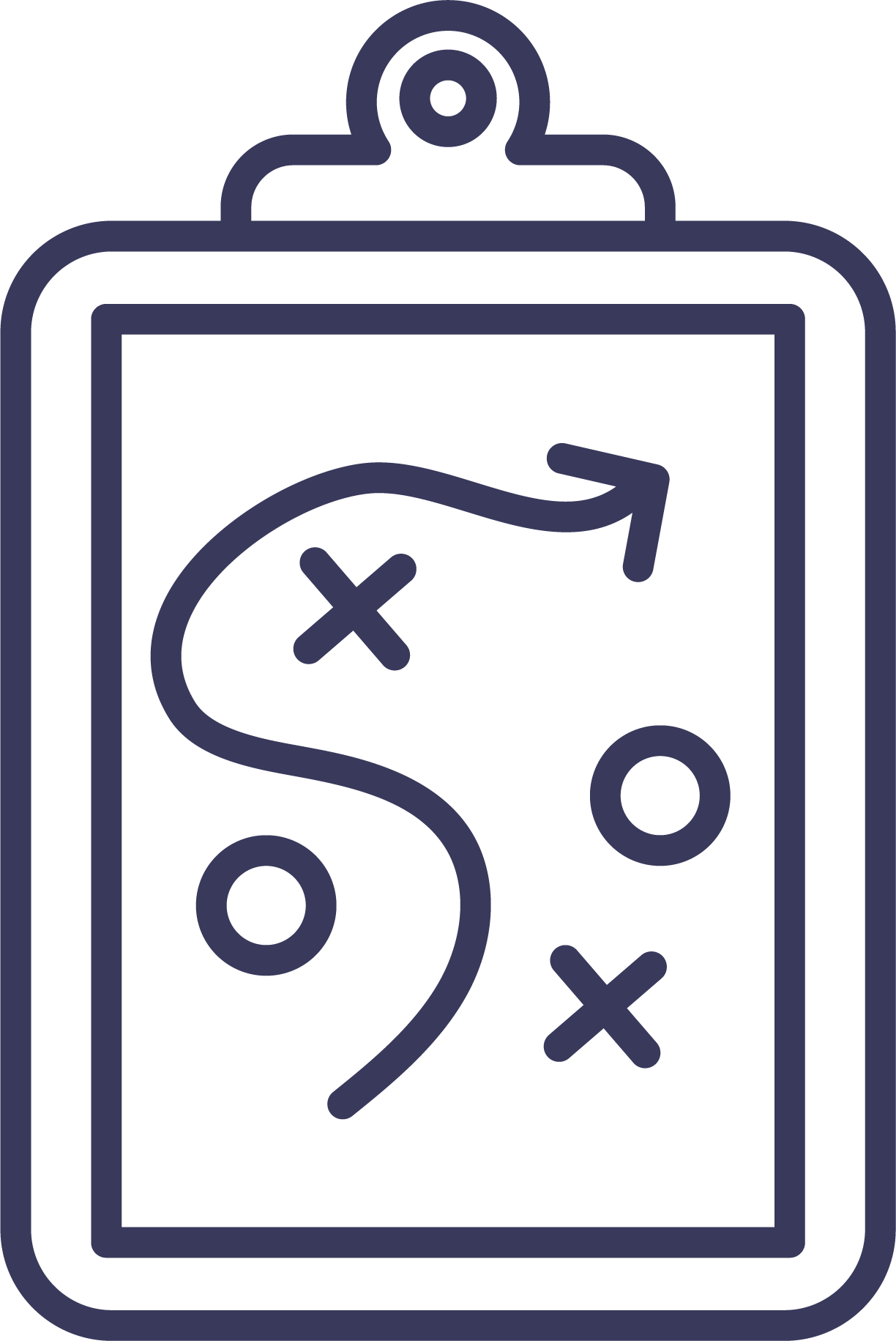 Your new workout! 

Identify three things you can spend your energy and time on to help you become a stronger person. 

Schedule a routine for the next week to start making it happen!